UNIVERSITY BOARD
Per Michael Johansen
Rector
Anne Marie Kanstrup
Pro-rector
Søren Lind Christiansen
University Director
Faculty ofEngineering and Science
Faculty ofMedicine
Technical Facultyof IT and Design
Faculty of Social Sciences and Humanities
AAU Innovation
AAU Shared Services
Rasmus Antoft
Dean
Lars Hvilsted Rasmussen
Dean
Thomas Bak
Dean
Thomas Bak
Constituted Dean
Mads Bang
Innovation Director
Aalborg University LibraryCampus Services
Communication & Public Affairs
EU Office
Finances
Human ResourcesIT Services
Rector’s Office
Research ServicesStudy Services
Shared Services Copenhagen
Shared Services Esbjerg
INNOVATE Events & support
Research Innovation
Student Entrepreneurship
Departments

AAU Business School
Communication andPsychology
Culture and Learning
Law
Politics and SocietySociology and Social work
Departments

Architecture, Design and MediatechnologyComputer Science
Electronic Systems
Sustainability and Planning
Departments

Clinical Medicine
Health Science and Technology
Departments

Built Environments
Chemistry and Bioscience
Energy
Materials and Production
Mathematical Sciences
Doctoral School

Doctoral School in Medicine, Biomedical Science and Technology
Doctoral School

Doctoral School of Social Sciences and Humanities
Doctoral School

The Technical Doctoral School of IT and Design
Doctoral School

Doctoral School of Engineering and Science
Institute for Advanced Study in PBL

Learning Lab – UCPBL – SHARE – KILD – HEALTH PBL - CDUL
National Defence Technology Centre (NFC)
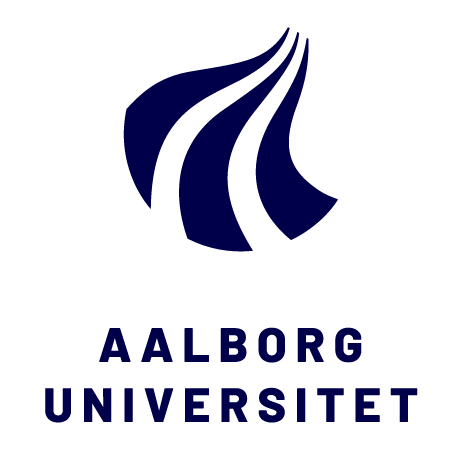